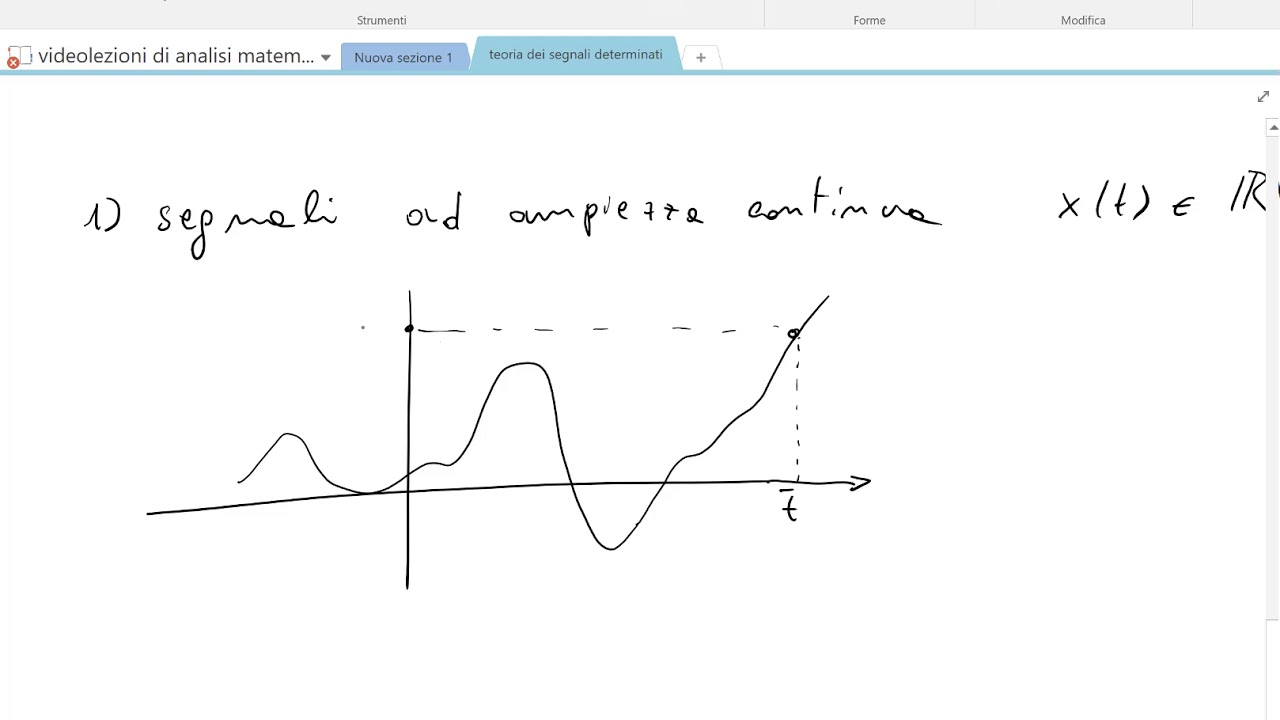 Teoria dei Segnali
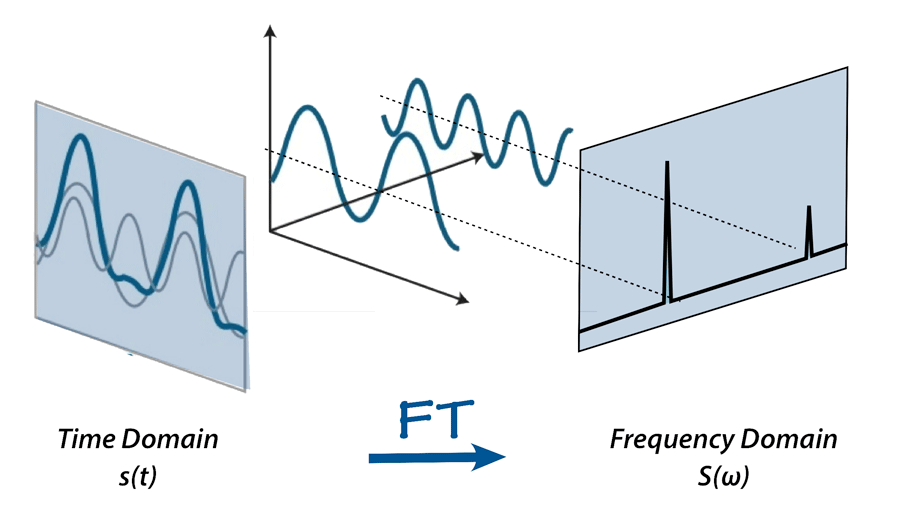 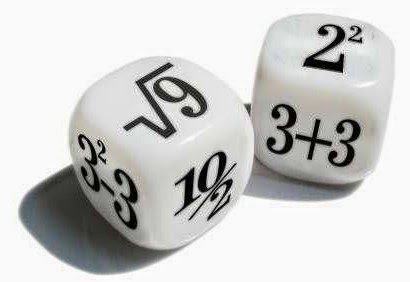 Corso di Laurea: 
Scienze Nautiche Aeronautiche e Meteo-Oceanografiche
Anno Accademico: 2023/2024
Crediti: 9 CFU
Docente: Giampaolo Ferraioli
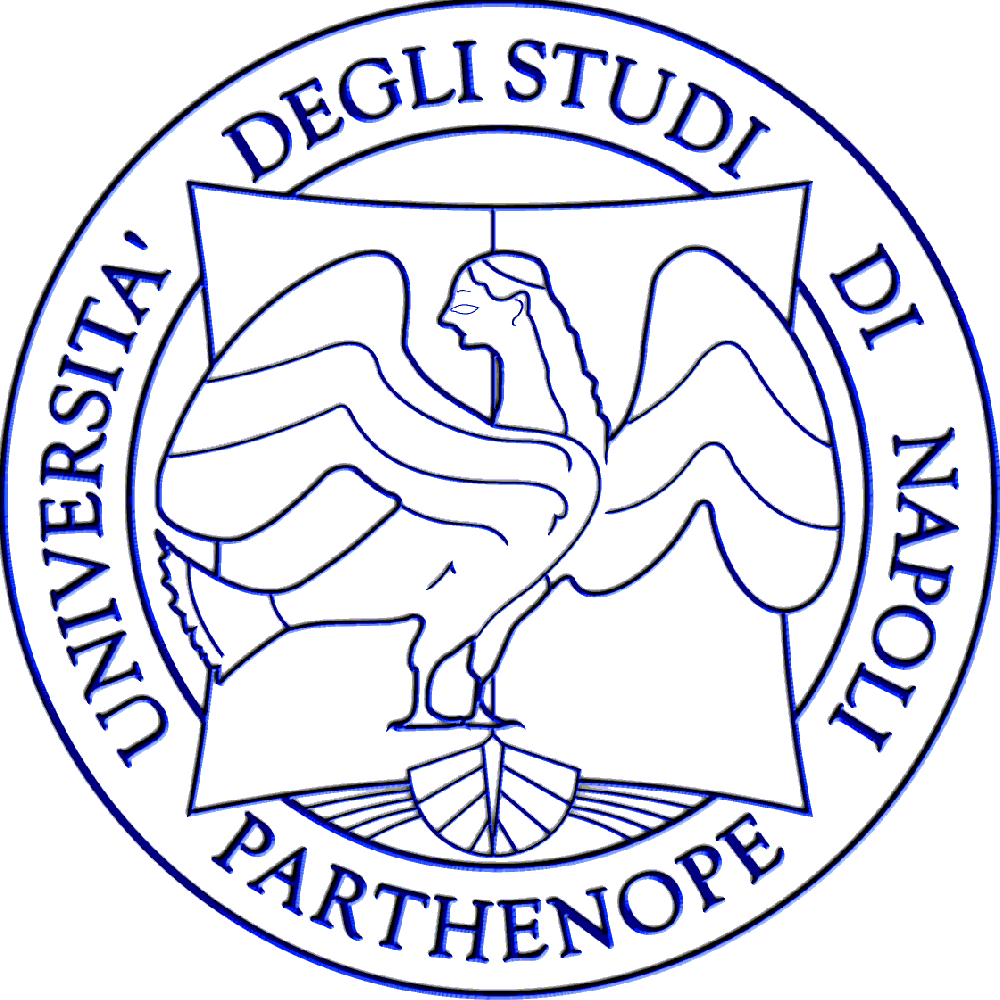 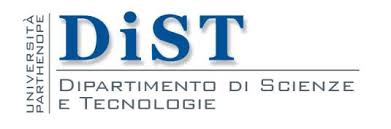 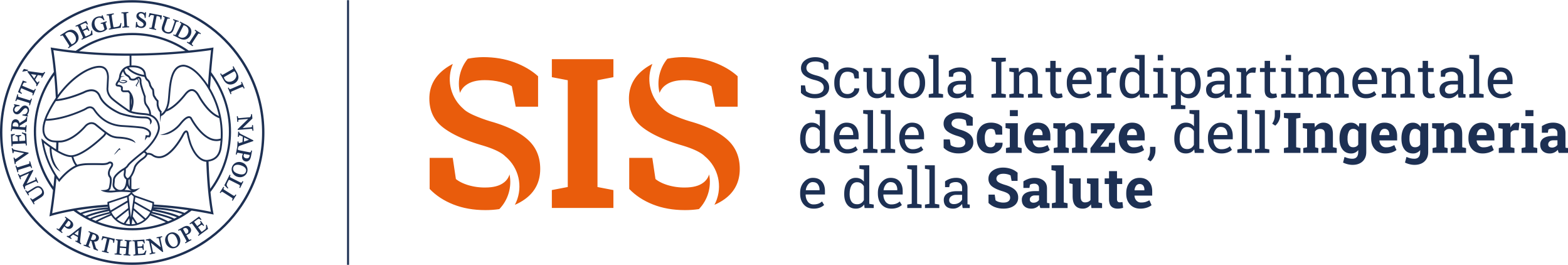 Sommario
Potenza di un Segnale
Potenza di un Segnale
La potenza di un segnale è definita come:
E’ una quantità non negativa. Può essere interpretata come la media temporale del Segnale             da non confondere con il quadrato dell’area.
Un segnale si dice di Potenza se ha potenza finita diversa da 0
Sono segnali di Potenza i segnali aventi durata non limitata (la cui Energia è infinita)
Nel caso di Segnali periodici è possibile calcolare la Potenza nel seguente modo:
Potenza di un Segnale
Esempio
Calcolare la Potenza dei seguenti segnali:
Segnale Costante
Gradino unitario
Fasore
Cosinusoide